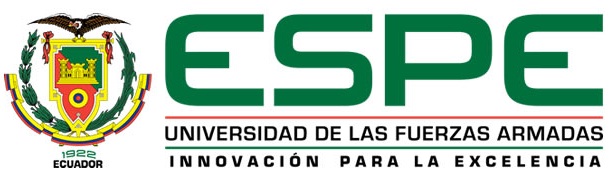 Departamento de ciencias de la computacion
UTILIZACION DE TECNOLOGIAS PARA EL DESARROLLO DE APLICACIONES WEB 3.0
Defensa de Tesis 
Luis Ávila
Agenda
Objetivos
Introducción
AngularJS
Bootstrap
Arquitectura de la Aplicación
Estructura de Proyectos
Automatización
 Caso de Uso
Conclusiones y Recomendaciones
Preguntas
OBJETIVOS
Desarrollar una aplicación web para automatizar el proceso de elaboración de presupuesto por ensayos para el laboratorio de Agrocalidad usando metodologías agiles y tecnología web moderna.
[Speaker Notes: Realizar un estudio sobre tecnologias para desarrollo de aplicaciones web  y  aplicar en el caso práctico, “Agrolab”, en base a los lineamientos del marco de trabajo Scrum.]
introducción
La web está evolucionando, rápidamente surgen nuevas tecnologías y las viejas metodologías pasan ha ser irrelevantes. Bajo este punto de vista , se desarrollo el tema de investigación “Utilización de tecnologías para el desarrollo de aplicaciones web 3.0 ” 

Entre los framework web actuales y mas importantes destaco angularJS, con el cual se desarrollo el caso de uso Agrolab junto a Scrum.
introducción
Actualmente el laboratorios de Agro calidad  llevan el proceso de elaboración de presupuestos manualmente, 

El presente trabajo expone el Framework AngularJS como una solución completa para desarrollar aplicaciones de tipo SPA completas, describiendo el modelo planteado por el mismo y sus diferentes capas de manera particular.
[Speaker Notes: Actualmente el laboratorios de Agro calidad  llevan el proceso de elaboración de presupuestos manualmente,
usan archivos en Excel los cuales contienen información de materiales, insumos y reactivos que son utilizados para calcular el costo por cada ensayo, cada laboratorio es responsable de realizar su presupuesto, al final reúnen todos los archivos de Excel y lo unifican.

El presente trabajo expone el Framework AngularJS como una solución completa para desarrollar aplicaciones de tipo SPA completas, describiendo el modelo planteado por el mismo y sus diferentes capas de manera particular. Además expone algunas particularidades de AngularJS que lo hacen no solo un framework para hacer aplicaciones de página única sino un framework completo que tomando como punto de partida el doble binding en los objetos del contexto logra un comportamiento similar a un sistema MVC clásico y en algunos aspectos mejora este comportamiento sin salirse de la propia página WEB

Además expone algunas particularidades de AngularJS que lo hacen no solo un framework para hacer aplicaciones de página única sino un framework completo que tomando como punto de partida el doble binding en los objetos del contexto logra un comportamiento similar a un sistema MVC clásico y en algunos aspectos mejora este comportamiento sin salirse de la propia página WEB]
metodología
Scrum es un marco de trabajo de procesos que ha sido usado para gestionar el desarrollo de productos complejos desde principios de los años 90. Scrum no es un proceso o una técnica para construir productos; en lugar de eso, es un marco de trabajo dentro del cual se pueden emplear varias técnicas y procesos. Scrum muestra la eficacia relativa de las prácticas de gestión de producto y las prácticas de desarrollo, de modo que podamos mejorar
[Speaker Notes: El Desarrollo Ágil de Proyectos
Manifiesto agil
Individuos e interacciones sobre procesos y herramientas.
Software funcionando sobre documentación extensiva.
Colaboración con el cliente sobre negociación contractual. 
 Respuesta ante el cambio sobre seguir un plan.


El marco de trabajo Scrum consiste en los Equipos Scrum, roles, eventos, artefactos y reglas asociadas]
metodología
Roles: 
El equipo scrum. 
El dueño del producto. 
El Scrum Master. 	
Artefactos: 
Pila del producto. 
Pila del sprint. 
incremento. 
Sprint.



Eventos
Reunión de planificación del sprint. 
Scrum diario. 
Revisión del sprint. 
Retrospectiva del sprint.
[Speaker Notes: Pila del producto: (product backlog) lista de requisitos de usuario, que a partir de la visión inicial del producto crece y evoluciona durante el desarrollo.  Pila del sprint: (sprint backlog) lista de los trabajos que debe realizar el equipo durante el sprint para generar el incremento previsto.  Sprint: nombre que recibe cada iteración de desarrollo. Es el núcleo central que genera el pulso de avance por tiempos prefijados (time boxing).  Incremento: resultado de cada sprint.

La ingeniería del software clásica diferencia dos ámbitos de requisitos: Requisitos del sistema  Requisitos del software Los requisitos del sistema forman parte del proceso de adquisición, y por tanto es responsabilidad del cliente la definición del problema y de las funcionalidades que debe aportar la solución. No importa si se trata de gestión tradicional o ágil. La pila del producto es responsabilidad del cliente, aunque se aborda de forma diferente en cada caso.
En los proyectos predictivos, los requisitos del sistema suelen especificarse en documentos formales; mientras que en los proyectos ágiles toman la forma de pila del producto o lista de historias de usuario.

La pila del producto es el inventario de funcionalidades, mejoras, tecnología y corrección de errores que deben incorporarse al producto a través de los sucesivos sprints. Representa todo aquello que esperan el cliente, los usuarios, y en general los interesados. Todo lo que suponga un trabajo que debe realizar el equipo debe estar reflejado en esta pila. Estos son algunos ejemplos de posibles entradas a una pila de producto:  Permitir a los usuarios la consulta de las obras publicadas por un determinado autor.  Reducir el tiempo de instalación del programa.  Mejorar la escalabilidad del sistema.  Permitir la consulta de una obra a través de un API web.

La pila del sprint (sprint Backlog) es la lista que descompone las funcionalidades de la pila del producto (historias de usuario) en las tareas necesarias para construir un incremento: una parte completa y operativa del producto. La realiza el equipo durante la reunión de planificación del sprint, autoasignando cada tarea a un miembro del equipo, e indicando en la misma lista cuánto tiempo o esfuerzo se prevé que falta para terminarla. La pila del sprint descompone el trabajo en unidades de tamaño adecuado para monitorizar el avance a diario, e identificar riesgos y problemas sin necesidad de procesos de gestión complejos.



El Incremento El incremento es la parte de producto producida en un sprint, y tiene como característica el estar completamente terminada y operativa, en condiciones de ser entregada al cliente. No se deben considerar como Incremento a prototipos, módulos o sub-módulos, ni partes pendientes de pruebas o integración. Idealmente en scrum:  Cada elemento de la pila del producto se refiere a funcionalidades entregables, no a trabajos internos del tipo “diseño de la base de datos”.  Se produce un “incremento” en cada iteración.]
Product backlog
[Speaker Notes: El dueño del producto crea una lista priorizada de ideas para el producto, llamado pila de producto.
La pila de productos ayuda al equipo a romper el producto en trozos más pequeños y más manejables 
para construir de forma incremental en períodos de tiempo cortos llamados sprints.
Sprints suelen durar de una a cuatro semanas.]
Sprint planning
[Speaker Notes: Durante la planificación del sprint, el equipo se extrae una pequeña porción de los elementos de la parte superior de la pila de producto para crear un sprint backlog y luego decide cómo llevar a cabo esos artículos durante el siguiente sprint.]
The sprint
[Speaker Notes: Durante el sprint, el equipo se reúne todos los días, en un Scrum Diario, para evaluar el progreso y hacer los ajustes necesarios. 

En el camino, el ScrumMaster mantiene al equipo enfocado en su objetivo. 

El Scrum Master también elimina los impedimentos para el equipo, para que todos puedan concentrarse y seguir adelante con su trabajo.
Al final del Sprint, el trabajo debe ser potencialmente entregable: 

listo para entregar a un cliente.

El sprint termina con una revisión del producto y una retrospectiva del proceso de trabajo del equipo, las relaciones, y herramientas.

Una vez que  un Sprint se ha completado, el equipo elige otr parte de la pila de producto, y comienza el siguiente sprint.]
angularJS
AngularJS es un framework JavaScript de código abierto, desarrollado por Google, 

AngularJs proporciona un framework basado en el patrón MVC de JavaScript para el desarrollo de aplicaciones web en el lado del cliente Front End con la característica de SPA (Single-Page Applications).
[Speaker Notes: Angular le da una gran flexibilidad a la lógica de presentación bien separada de la lógica de negocio y el estado de presentación.]
arquitectura
[Speaker Notes: Los controladores son los encargados de inicializar y modificar la información que contienen los ámbitos o contextos de ejecución, en función de las necesidades de la aplicación.
Las directivas son el punto fuerte de AngularJS. Mediante el uso de las mismas podremos extender la sintaxis de HTML y darle el comportamiento que deseemos. Podemos crear directivas a nivel de: elemento, atributo, clase y de comentario.
Los filtros permiten modificar el modo en el que se va a presentar la información al usuario.
Los servicios son los encargados de comunicarse con el servidor para enviar y obtener información que después será tratada por los controllers para mostrarla en las vistas.]
Bootstrap
Es un framework que utiliza css, html y js para el desarrollo de interfaces web responsive design
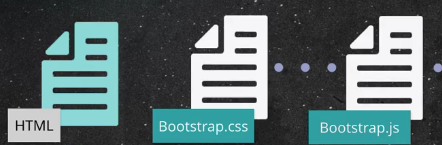 Caso práctico
conclusiones
El uso de AngularJS nos brinda la posibilidad de desarrollar aplicaciones WEB completas y eficientes solamente corriendo en una página y dando una ventaja considerable desde el punto de vista del usuario debido a que las mismas funcionan como aplicaciones de escritorio nativas solo compartiendo datos con el servidor. 
Desde el punto de vista del desarrollador se puede lograr un nivel alto de encapsulación con el uso de los servicios. Los controladores y vistas junto con el doble binding permiten reducir mucho la cantidad de código necesario para integrar las capas de modelo y de vista en el controlador.
La inyección de dependencias permite mantener un código muy limpio y fluido en el que cada porción de código cumple bien su propósito, de forma que el código Javascript es independiente al código HTML por lo que se puede rehacer la vista sin necesidad de tener que tocar ni una sola línea de nuestra lógica de negocio
Scrum es simple, pero increíblemente potente de los principios y prácticas que ayudan a los equipos a presentar productos en ciclos cortos, lo que permite la retroalimentación rápida, la mejora continua y la adaptación a los cambios.
preguntas